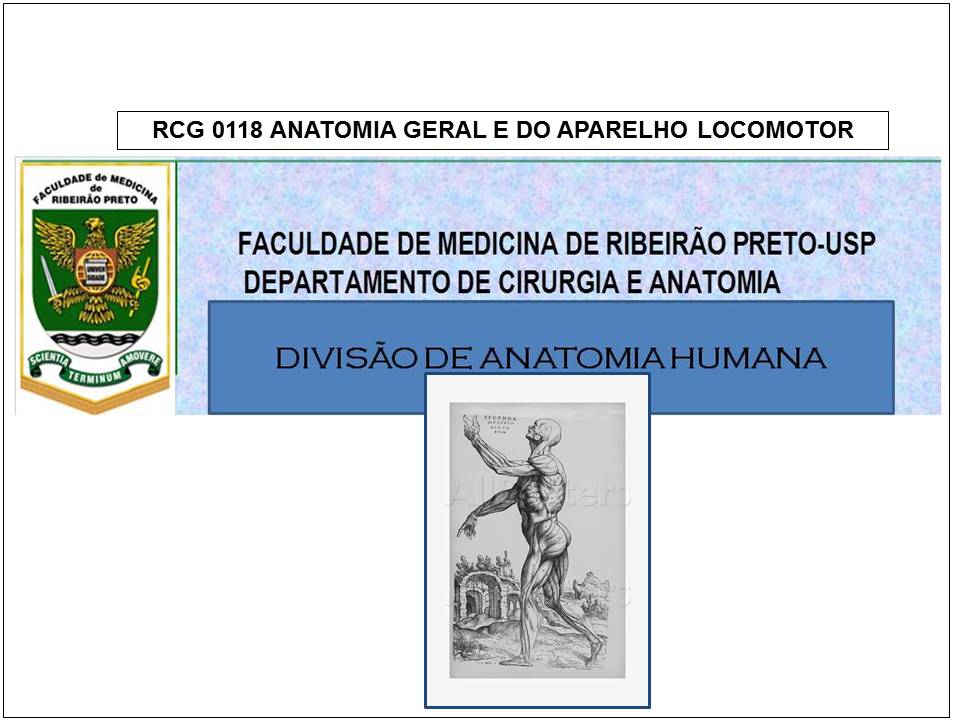 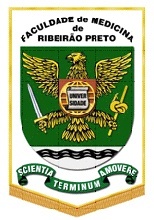 ANATOMIA TOPOGRÁFICA DOS MEMBROS INFERIORES
AULA 2: Músculos que atuam na articulação coxofemoral
Prof. Dr. Luís Fernando Tirapelli
Músculos que atuam na articulação coxofemoral
1. Músculos da região glútea e parede lateral da pelve
2.  Músculos da região anterior da coxa
3.  Músculos da região medial da coxa
Músculos que atuam na articulação coxofemoral
1. Músculos da região glútea e parede lateral da pelve
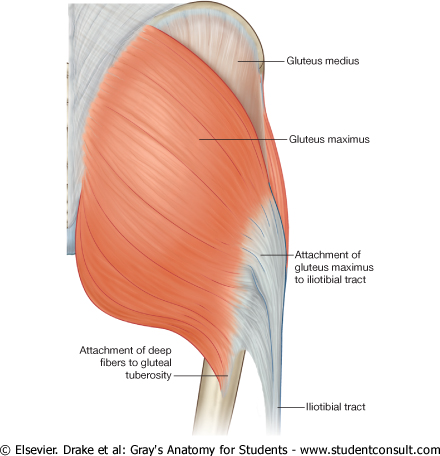 1.1. M. glúteo máximo

Ação: extensão e rotação lateral da coxa.
[Speaker Notes: Região glútea: póstero-lateral à pelve óssea e região proximal do femur. Comunica-se antero-medialmente com com a cavidade pélvica  e o períneo, respectivamente, pelos forames isquiáticos maior e menor. Inferiormente é contínua com a face posterior da coxa.]
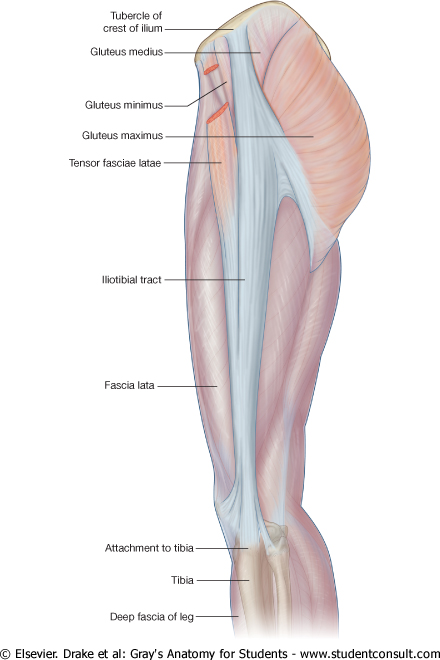 1.2. Músculo tensor da fáscia lata

 Ação: estabiliza o joelho durante a extensão.
1.3. M. glúteo médio:
1.4. M. glúteo mínimo:
 
Ação: abdução  e rotação medial do fêmur na articulação do quadril.

1.5. M. piriforme: 
1.6. M. gêmeo superior: 

Ação: rotação lateral e abdução da articulação do quadril.
[Speaker Notes: Glúteo médio: face externa do ílio entre as linhas glúteas ant, e post. Até o trocanter maior
Glúteo mínimoÇ face externa do ílio entre as linhas gçúteas anterior e inferior. Até o trocanter maior mais anteriormente.]
1.7. M. obturador interno: 
1.8. M. gêmeo inferior: 

Ação: rotação lateral e abdução da articulação do quadril.

1.9. M. quadrado femoral: 
 
Ação: rotação lateral da articulação do quadril.
[Speaker Notes: Glúteo médio: face externa do ílio entre as linhas glúteas ant, e post. Até o trocanter maior
Glúteo mínimoÇ face externa do ílio entre as linhas gçúteas anterior e inferior. Até o trocanter maior mais anteriormente.]
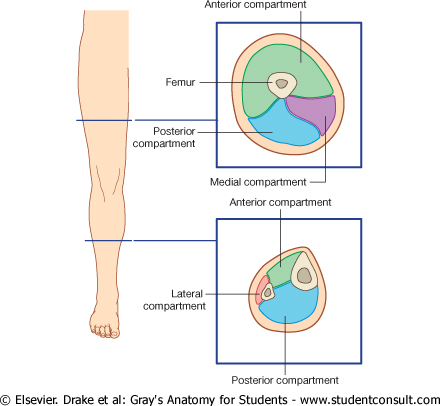 Compartimentos    musculares da coxa 


Anterior

Medial (=adutor)

Posterior
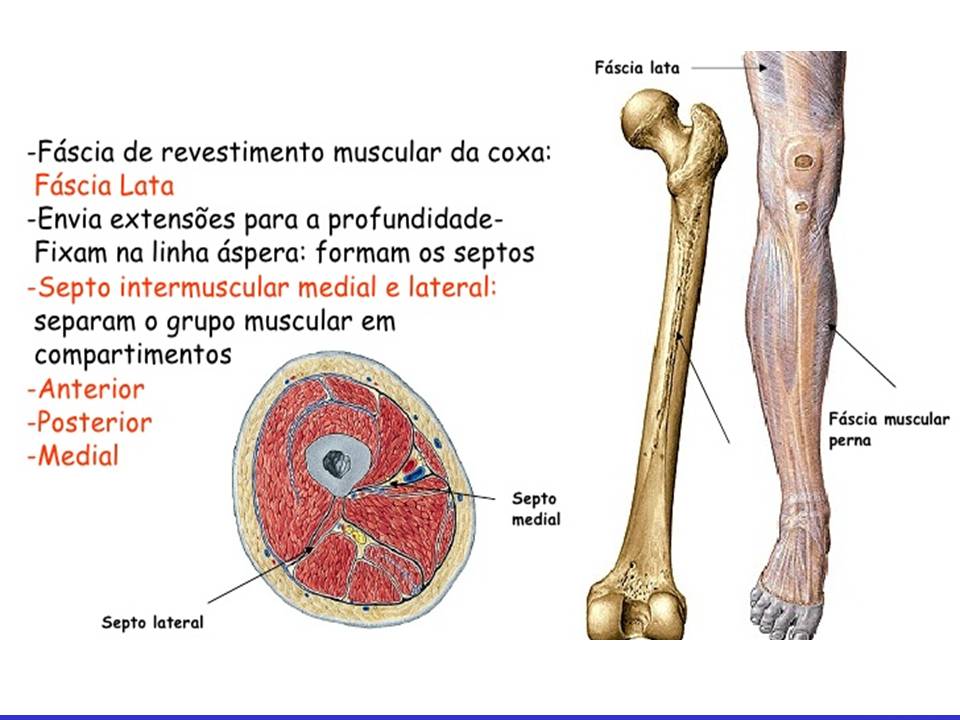 Fáscia lata
L. lata = larga.
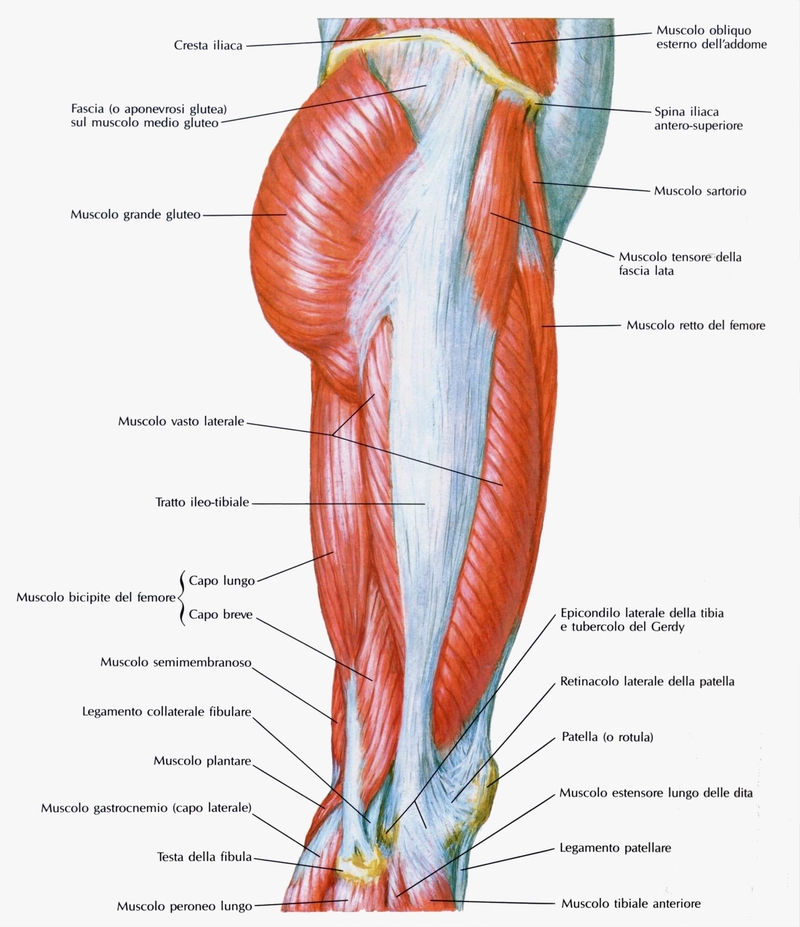 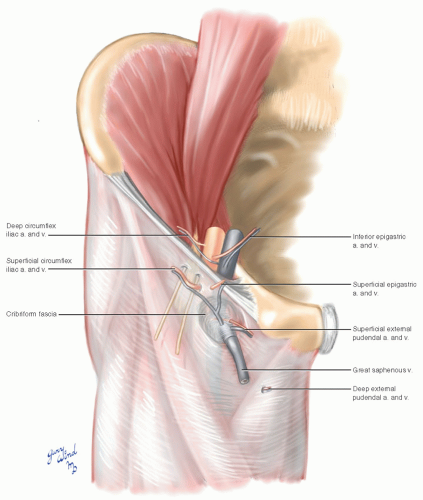 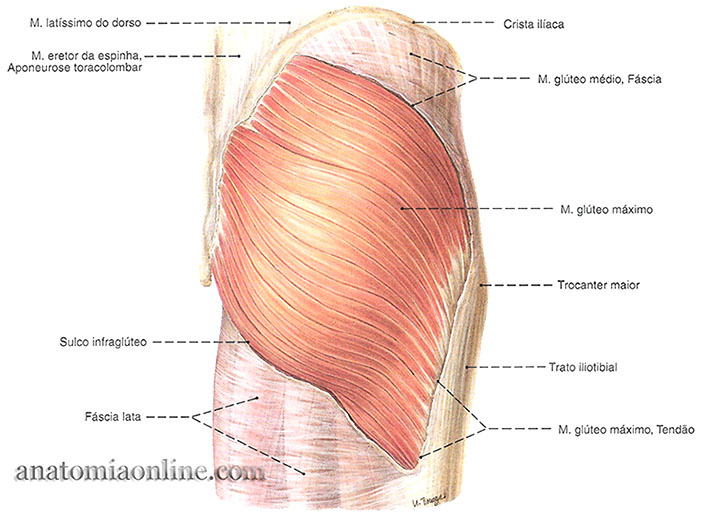 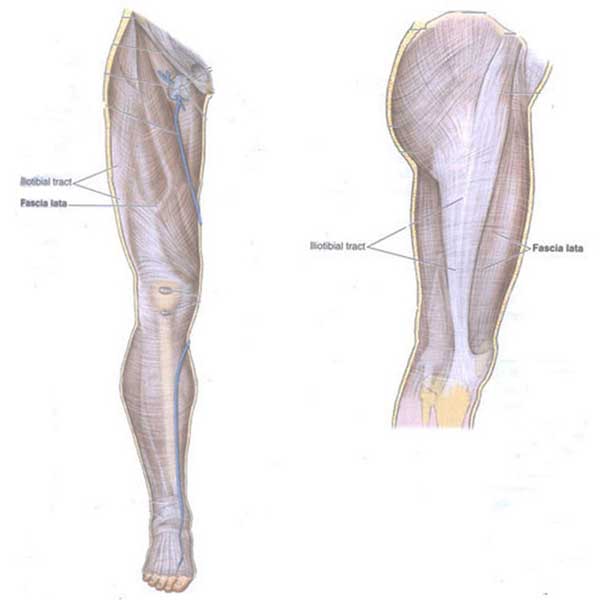 Trato iliotibial
2.  Músculos da região anterior da coxa
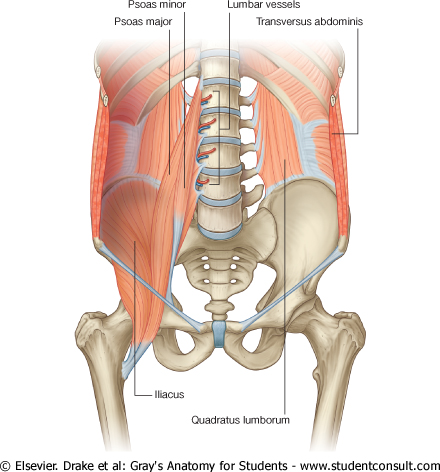 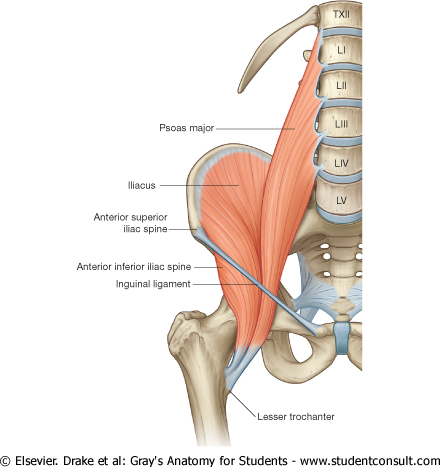 1. M. psoas maior* 
2. M. ilíaco * 

3. M. psoas menor
M. iliopsoas
 Ação: Flexão da articulação do quadril
3.  Músculos da região medial da coxa
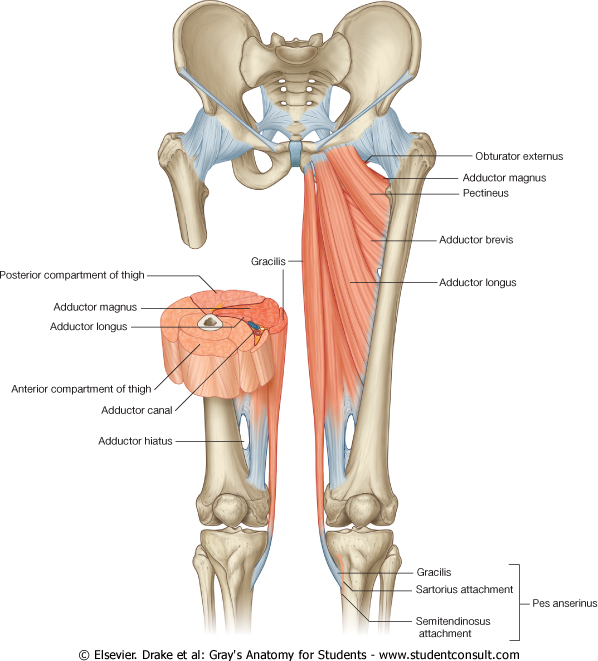 1. M. grácil: 

Ação: adução da coxa e flexor da perna.

2. M. pectíneo:: 

Ação: adução e flexão da coxa.

3. M. adutor longo: 

 Ação: adução e rotação lateral da coxa.
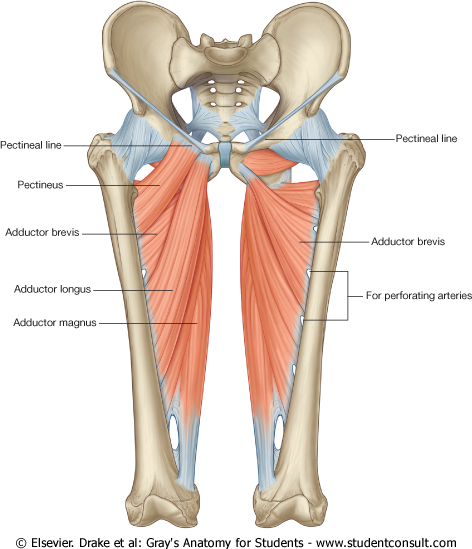 4. M. adutor curto:
 
  Ação: adução da coxa.
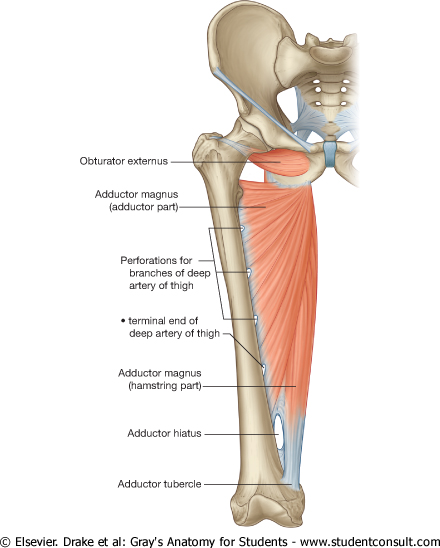 5. M. adutor magno
: 
Ação: adução e rotação lateral da coxa. Flete e extende a coxa.

6. M. obturador externo: 

Ação: rotação lateral e estabiliza a articulação do quadril.
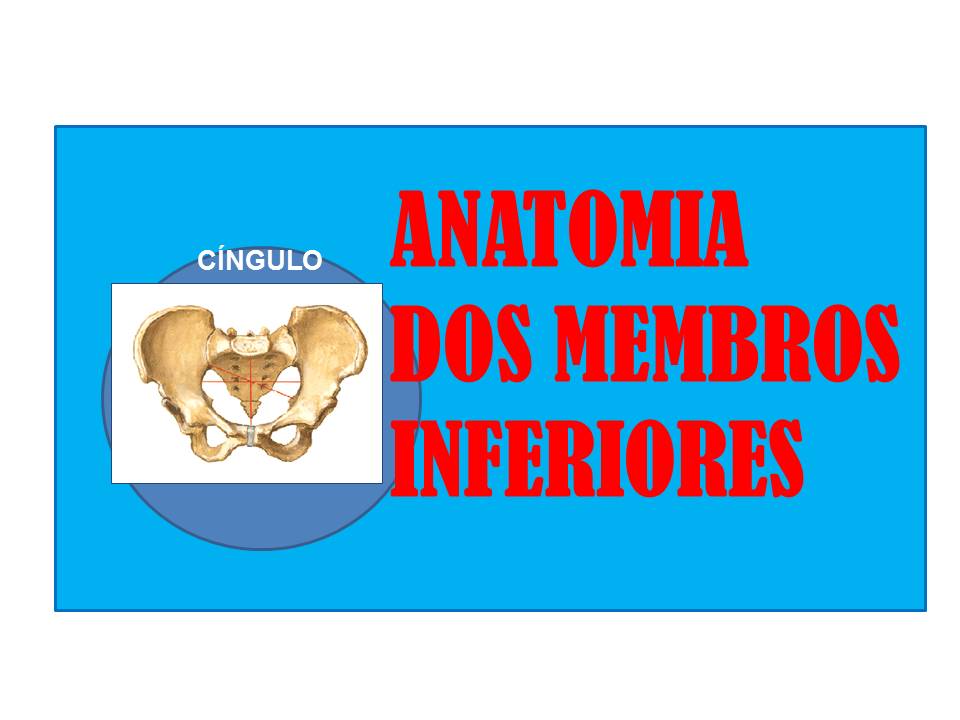 RESUMO
Músculos que atuam na articulação coxofemoral
REFERÊNCIAS BIBLIOGRÁFICAS
Aumüller, G. Anatomia. 1ª ed, Rio de Janeiro: Guanabara Koogan S.A., 2009.

Drake, R.L., Vogl, W., Mitchell, A.W.M. Gray׳s. Anatomia para estudantes. 
1ª ed. Rio de Janeiro: Elsevier Editora Ltda, 2005.

Gardner, Gray e O׳Rahilly. Anatomia. 
4ª ed, Rio de Janeiro: Guanabara Koogan S.A., 1978.

Gray׳s. Anatomia. A base anatômica da prática clínica. 40ª ed. Rio de Janeiro: Elsevier Editora Ltda, 2010.

Moore, K.L.; Dalley, A.F. Anatomia orientada para a clínica. 
6ª ed, Rio de Janeiro: Guanabara Koogan S.A., 2011.

Snell, R.S. Anatomia clínica para estudantes de medicina. 5ª ed, Rio de Janeiro: Guanabara Koogan S.A., 1999.